FactSet: Planview Enterprise and Jira Integration
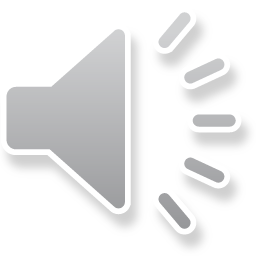 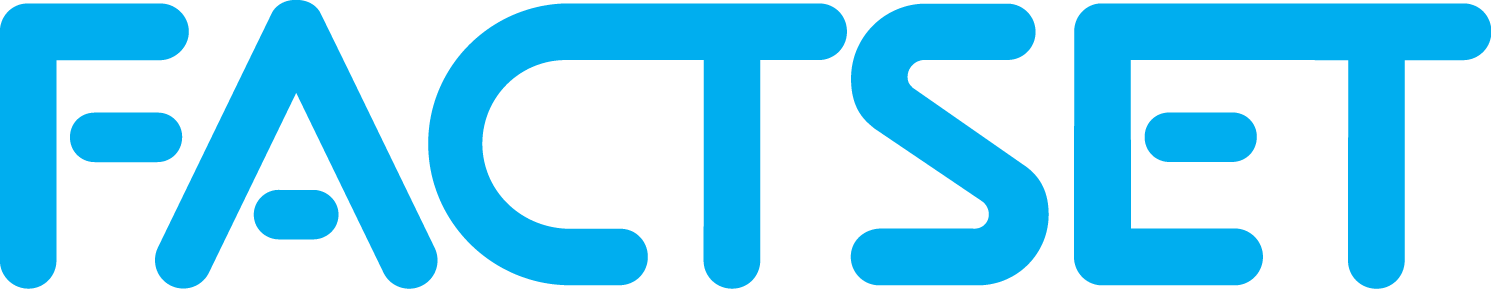 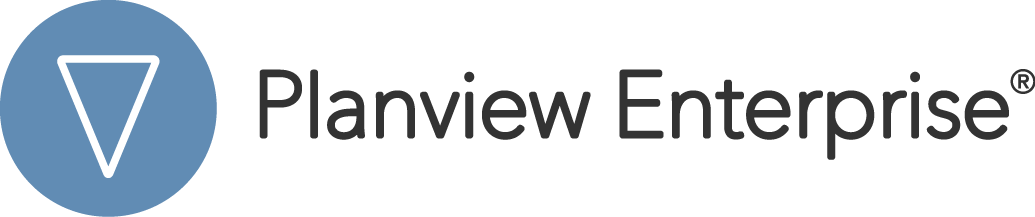 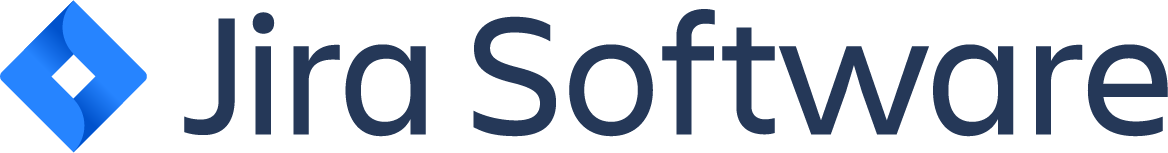 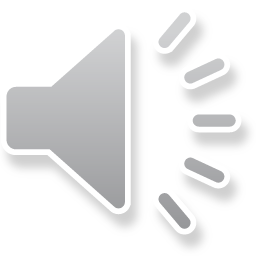 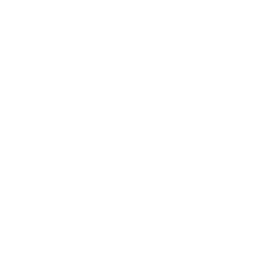 About FactSet and the Integration
FactSet Research Systems is a financial data and investment analytics software company.
2016: Implementation of Planview Enterprise and bi-directional integration with Jira Software.
FactSet uses both Agile and waterfall, but currently supports a more iterative approach
OOTB feature-level integration plus time reporting (Epics – summarized, high-level connected to projects)

         Use Case and Deployment Timeline
Resource management and capacity planning is done in Planview Enterprise, becoming the system of record for detailed project scheduling. Jira is used by teams for assignments tracking epics and features
Reporting – A Mix from Both
 Planview Enterprise: High-level project reporting such as status and timesheet tracking (hours)
 Jira: Agile metrics and reporting
1 month to align internal requirements gathering; 1 week for implementation (mapping, updates, and testing)
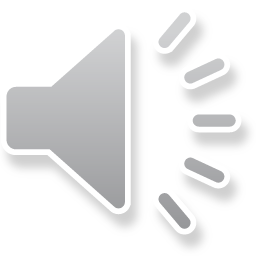 “[Planview] was very easy to work with and this was one of the easiest integrations we have worked on. [Detailed documentation] gave us enough information so that we could make intelligent decisions and streamline the process.”
Benefits
Users now enter time with ease to the specific stories/tickets of work in Jira
Entering time in a single tool resulted in better adoption at specific task levels

        Lessons Learned
Read documentation completely to understand integration details; write out your requirements and process flows
Do your homework: Partner with your Planview consultant and organize technical spec. preps
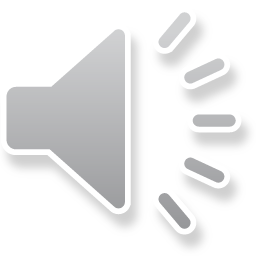 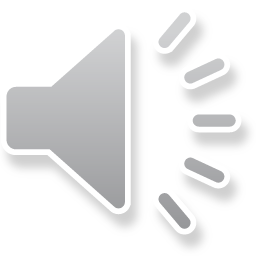 - Carolyn Donaldson
Planview Tool Architect and Administrator
Confidential – Distribution Requires NDA
IT-PPM / ALM
NORTH AMERICA